Metodologie
Insider vs. outsider; emický vs. etický výzkum
Kvalitativní metoda:
možnost modifikace základní výzkumné otázky i tématu
sběr současně s analýzou
	 případová studie (osoba, komunita)
	 etnografický výzkum (dlouhodobý, 	    mikroetnografie)
Kvantitativní metoda:
doplňková, nepřesná
odlišné chápání obsahu otázek

Komparativní metoda:
mezi subetnickými skupinami
Romové x neromové
Oral history:
subjektivní postoj jedince
	 opakovaný rozhovor
	 interview
	 životní příběh (chronologický, stru-
	     kturovaný)
	 metoda sněhové koule
Specifika výzkumu
etnocentrický pohled
nutnost základních informací
Desatero doporučení pro návštěvníky romských osad

Před rozhovorem:
vytipování narátora
doprovodná osoba
dohodnutí termínu
relativita pravidel slušného chování
	 pozdrav
	 tykání x vykání
	 pohostinnost
	 děkuji, prosím
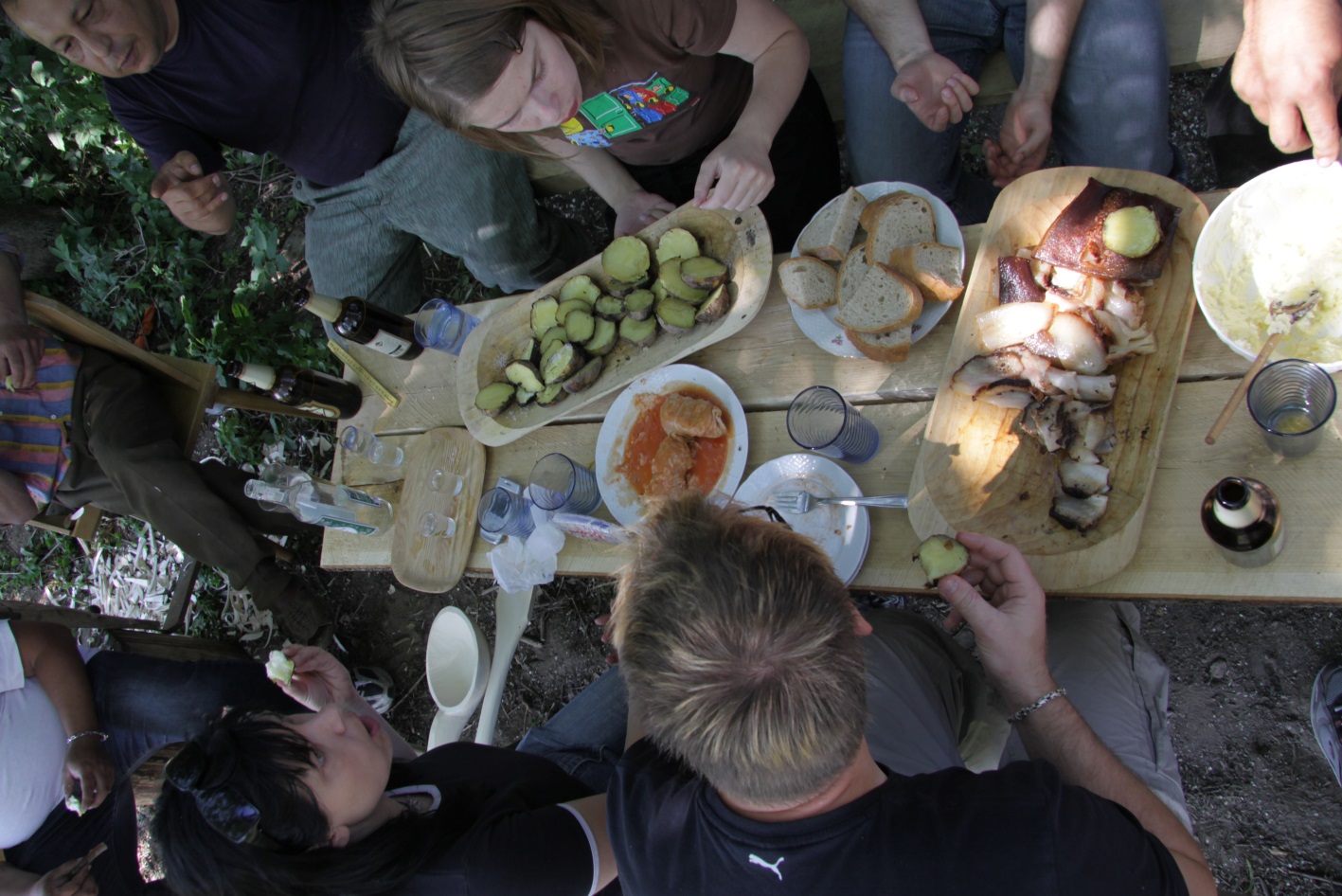 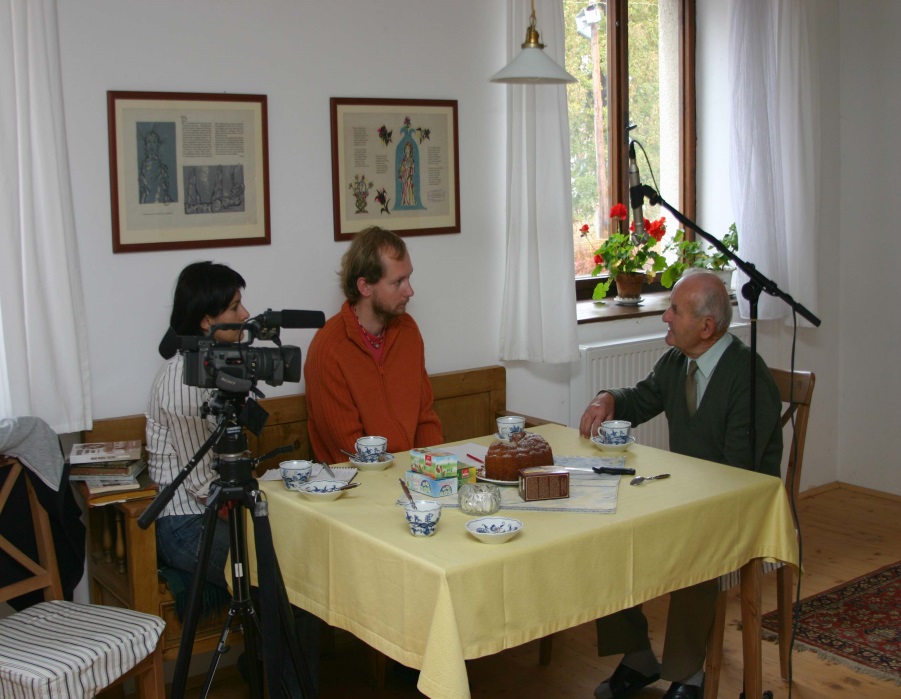 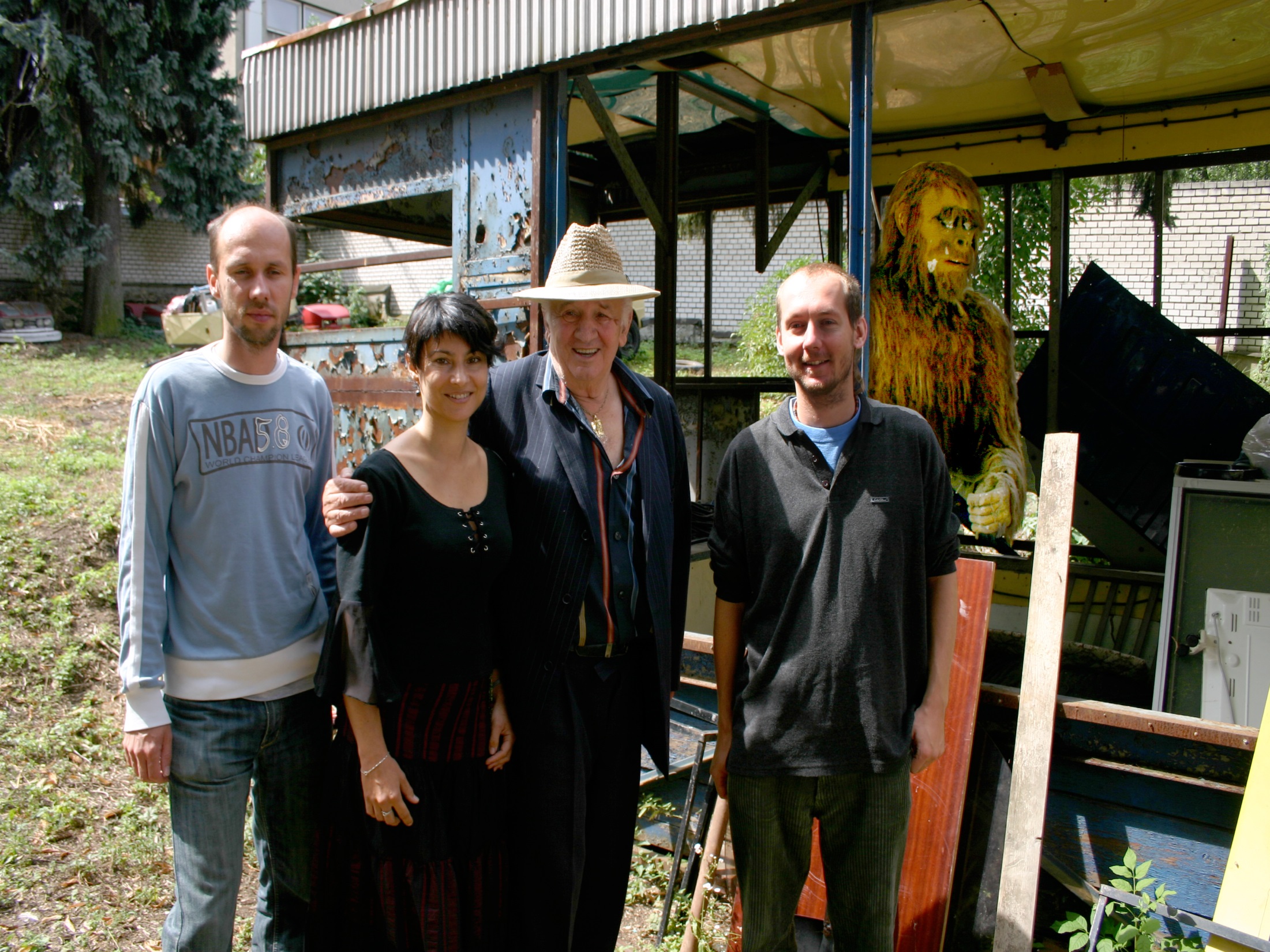 Při rozhovoru:
vztah Rom x nerom
vztah muž x žena
věkový rozdíl
záznamová technika
jiné osoby
Faktory ovlivňující obsah rozhovoru:
paměť narátora
	 krátkodobá
	 střednědobá
	 dlouhodobá (epizodická, sémantická)
	 selektivní
určení času
určení místa
určení osob
různé druhy pravdy

Faktory ovlivňují formu rozhovoru:
jazyková bariéra
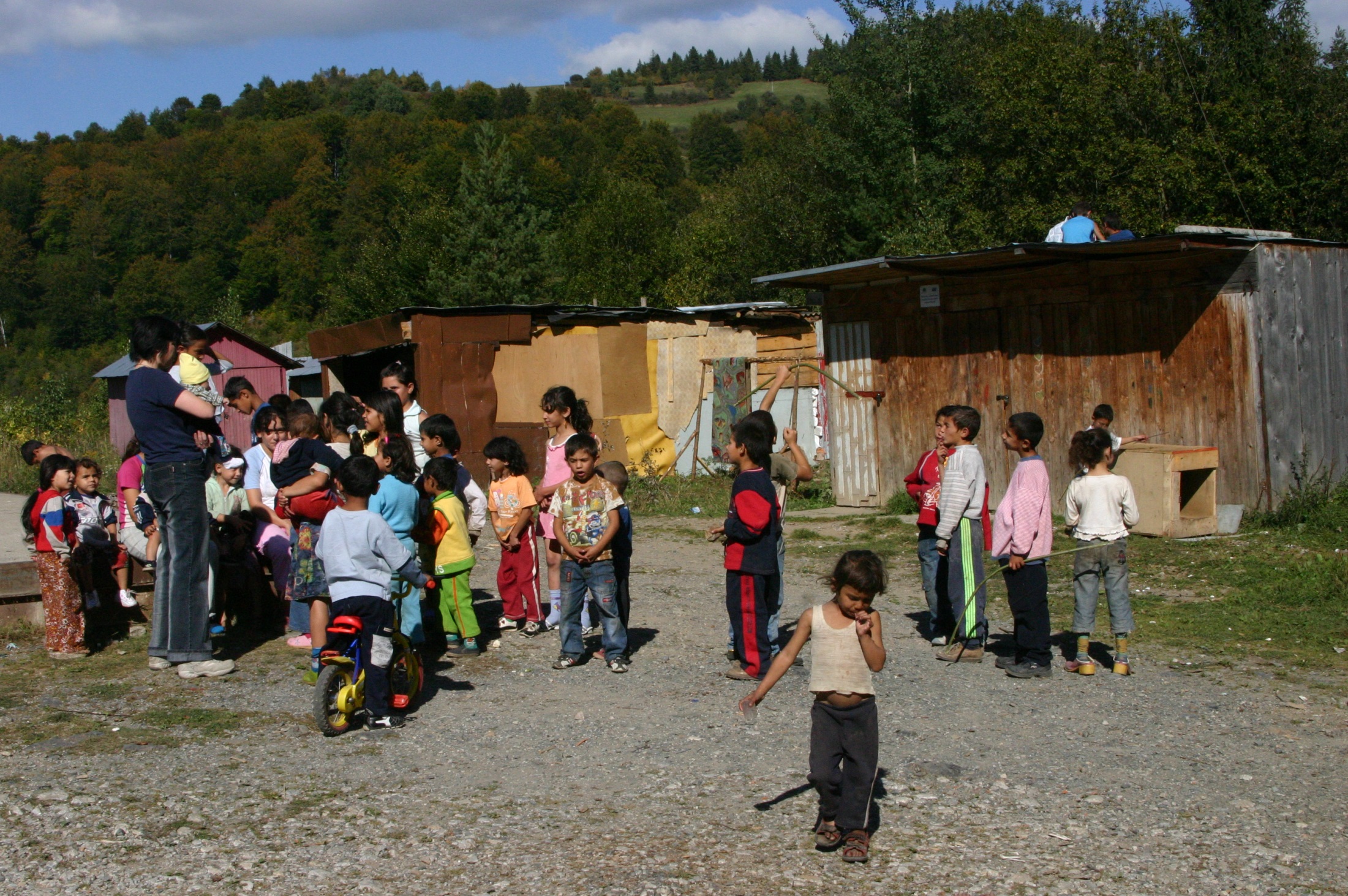 Po rozhovoru:
orientace ve vystupujících osobách
Literatura
Hendl, J.: Kvalitativní výzkum. Základní teorie, metody a aplikace. Praha: Portál, s. r. o., 2008.
Punch, K. F.: Základy kvantitativního šetření. Praha: Portál, s. r. o., 2008.
Vaněk, M.: Orální historie ve výzkumu soudobých dějin. Praha: Ústav pro soudobé dějiny AV ČR, Centrum orální historie, 2004.
Vaněk, M. – Mücke, P. – Pelikánová, H.: Naslouchat hlasům paměti. Teoretické a praktické aspekty orální historie. Praha: Ústav pro soudobé dějiny, 2007.
Vaněk, M. – Mücke, P.: Třetí strana trojúhelníku. Teorie a praxe orální historie. Praha: 2011.
Kužel, S. (ed.): Terénní výzkum integrace a segregace : týmový monitoring situace obcí s romskými sídly v SR a studentské výzkumy v ČR. Plzeň: 2000.
Kusá, Z.: Problém pravdivosti informácií v životopisných rozprávaniach. Genealogicko-heraldický hlas 5, 1995, č. 2, s. 17–20.
Šebková, H. – Hübschmannová, M.: Desatero doporučení pro návštěvníky romských osad (komunit). Romano džaniben, 2004,      č. jevend, s. 64.
Jakoubek M. – Poduška, O. (eds.): Romské osady v kulturologické perspektivě. Brno: Doplněk, 2003.
Kaleja, M. – Knejp, J. (eds.): Mluvme o Romech. Aven vakeras pal o Roma.  Ostrava: Ostravská univerzita, 2009.
Bořkovcová, M.: Romský etnolekt češtiny. Případová studie. Praha: Signeta, 2006.
Poláková, J. – Danielová, H.: Kořeny – genderový výzkum zaměřený na romské ženy. Národopisná revue 15, 2005, č. 2,          s. 105–109.
Haragaľová, J.: Rozhovory s brněnskými Romkami o jejich životě   (s přihlédnutím k metodologickým problémům výzkumu). Diplomová práce. Brno: Filozofická fakulta Masarykovy univerzity, Ústav evropské etnologie, 2002.
Poláková, J.: Kapitoly ze současné romistiky (Sondy do historie, metodologie a terénní praxe). Dizertační práce. Brno: Filozofická fakulta Masarykovy univerzity, Ústav evropské etnologie, 2011.